Chapter 4  Section 4.3
Bohr Theory
Classical Physics cannot explain line spectra such as the spectrum of the Hydrogen atom
الطيف المرئي لذرة الهيدروجين يتكون من أربعة خطوط وهذه الخطوط جزء من سلسلة كبيرة من الخطوط تدعى سلسلة بالمرBalmer series  ولكن باقي السلسلة يقع في المنطقة فوق البنفسجية وبالتالي لا يمكن رؤيتها بالعين (ولكن بإمكاننا التأكد من وجودها باستعمال أفلام فوتوغرافية حساسة لها). وهذا الطيف الناتج عن الضوء المنبعث من الذرات المتهيجة يدعى طيف الانبعاثEmission Spectrum
Emission Spectrum and Absorption Spectrum
Absorption Spectrum of Sun lightيظهر الشكل أدناه طيف الامتصاص الموجود في الأشعة التي تصلنا من الشمس ومن هذا الطيف نستطيع أن نستنتج نوع الغازات المحيطة  بسطح الشمس حيث تمتص ذرات هذه الغازات أمواجا محددة من أشعة الشمس مما يترك فيها خطوطا سوداء كما نرى. وبإمكاننا بنفس الطريقة  أن نعرف نوع الغازات المحيطة بأي نجم في الكون. ومن أشهر الخطوط الموجودة في طيف الامتصاص لضوء الشمس خطا الصوديومSodium D lines  المشار لهما بالحرف  D واللذان يقعان في منطقة الضوء الأصفر (وهما اللذان يعطيان اللون الأصفر لمصابيح الصوديوم الموجودة في بعض شوارعنا) كان خطا الصوديومSodium D lines  النقطة الأساسية في تجربة Kirchhoff  في العام 1859 التي تظهر في الشكل 4.19 في كتابنا حيث وضع بخار الصوديوم في طريق ضوء الشمس قبل تحليله فوجد أن خطا الصوديوم أصبحا أوضح حيث قامت ذرات الصوديوم بامتصاص ما تبقى من أشعة بهاتين الموجتين وبذلك أثبت وجود ذرات صوديوم في الغلاف الخارجي للشمس الأقل سخونة من سطحها.
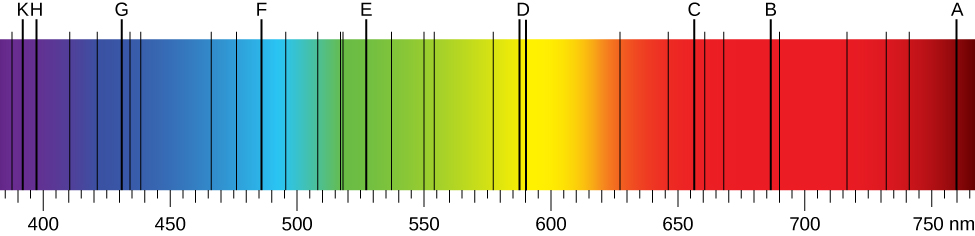 اكتشاف بالمر (أستاذ مدرسة) عن طريق التجربة والخطأ
تم اكتشاف عدة سلاسل  ومن الممكن تلخيصها بالمعادلة
Bohr Theory (1913) Assumptions:
Bohr’s assumption of the Quantization of angular momentum
Energy of the Hydrogen Atom
Quantized radii and energies
Energy Levels of the H Atom
One-electron Ions with Z > 1
Example 4.6: Light from Zeta Puppis
Example 4.7: excited H atom (initially at rest) makes a transition from n=2 state to n=1 state
Example 4.9 : calculate T at which a hydrogen gas will contain many atoms (say 10%) in first excited state?
في درجات الحرارة العادية تكون الأغلبية الساحقة من الذرات في كمية من غاز الهيدروجين في حالة الحضيضground state  ولكن إذا سخنا غاز الهيدروجين إلى درجات حرارة مرتفعة تتهيج بعض هذه الذرات نتيجة الاصطدامات مع بعضها بعضا وتنتقل إلى حالة متهيجة أكثر طاقة (نلاحظ هنا أن الذرة لا تتهيج فقط نتيجة امتصاص فوتون بل أيضا نتيجة الاصطدامات غير المرنة مع بعضها بعضا التي تتحول فيها طاقة الحركة إلى طاقة تهيج داخلية). والسؤال هو ما هي درجة الحرارة المطلوبة؟